Back to PrayerFlint church of Christ Summer Series – June 16
No movement of God begins without prayer
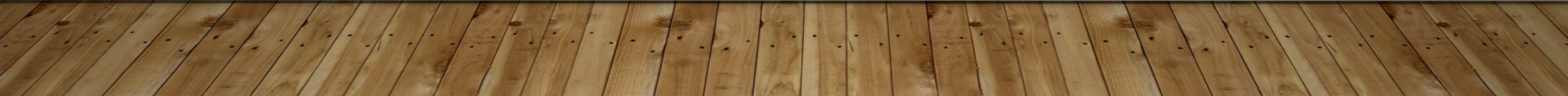 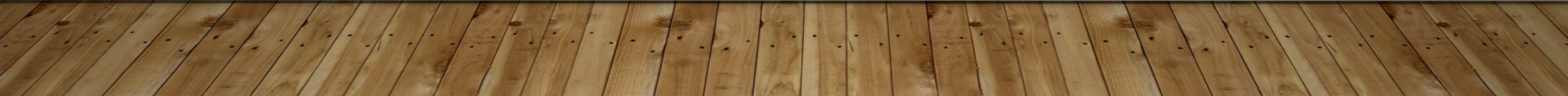 Mark 3:27
“But no one can enter a strong man’s house and plunder his goods, unless he first binds the strong man.  Then indeed he may plunder his house.”
We bind the strong man through prayer!
Lord, teach us to pray…
Learning to pray is sometimes about “learning over.”
Bad prayer habits…
We learned to pray thinking more about what other people were thinking then we did about what we were saying to God!
We learned to pray focusing primarily on ourselves.
Matthew 6:9-13
Our God is a GOOD Father!
Jesus teaches us NOT to approach God on the basis of what you do but on the basis of who you are.
1 John 3:1
Ephesians 1:5-6
Matthew 6:9-13
With God ALL THINGS are possible.
One thing Jesus wants us to learn over is that God is OVER everything.
Ephesians 3:20-21
Matthew 6:9-13
To God be the GLORY.
Jesus teaches us that the first thing you ask for in prayer is “Honor You.”
Our Reign is OVER.
We must learn something important…